KEK理論センター研究会, ２０１７年１１月２０日
CSM＋SVMによる
4Heの励起共鳴状態の分析
新潟大学情報基盤センター
青山茂義
S. Aoyama, PTEP, 123D01(2016)
4体共鳴状態
相互作用が、弱くなると
束縛状態
共鳴状態
Complex Scaling Methodは、束縛状態、共鳴状態、連続状態を統一的に扱うことができる。
Complex Scaling Method
r　→　reiθ
Hψ=Eψ
Hθψθ=E*ψθ
p　→　pe-iθ
E*=Er-iΓ/2
Review: S. Aoyama, T.Myo, K. Kato and K. Ikeda Prog. Theor. Phys., 116 (2006).
4Heのエネルギーレベル
4Heの励起状態は、実験と理論とが一致しているとは言えない。
p+p+n+n 敷居値の下に、九つの励起状態が報告されている。
（理論は、多くても七）
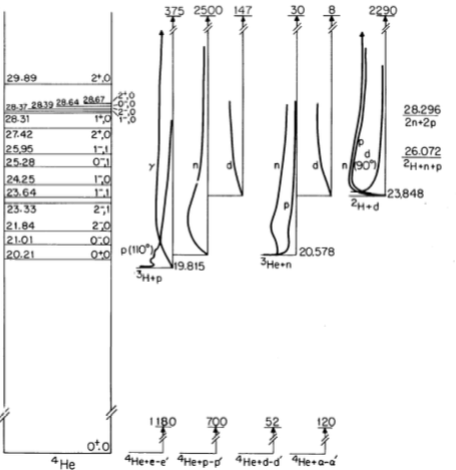 Very large decay width
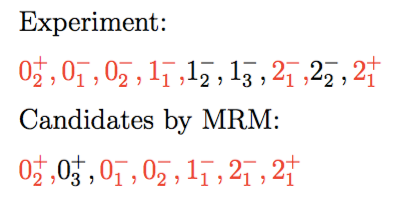 h+n threshold
t+p threshold
D.R. Tilley, H.R. Weller, G.M. Hale,
Nucl Phys A 541(1992).
境界条件を考慮した核力第一計算
を行っても、実験を再現しない！
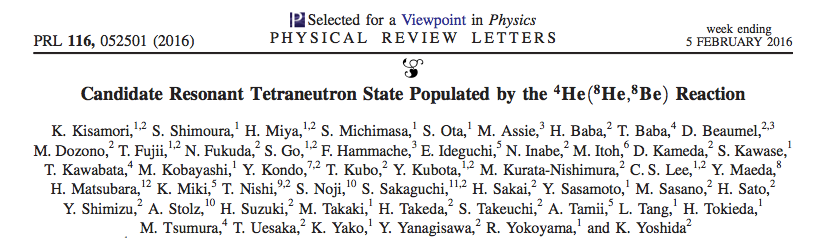 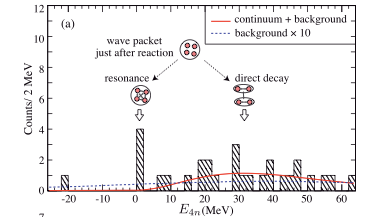 E=0.83±0.65(stat)±1.25(syst) MeV
α-cluster　　　　４n (tetra-neutrons)
4nに対するCSM計算
E.Hiyama, R.Lazauskas, J.Carbonell, M.Kamimura, PRC93(2016)044004
Experiment (E=-0.83 MeV)
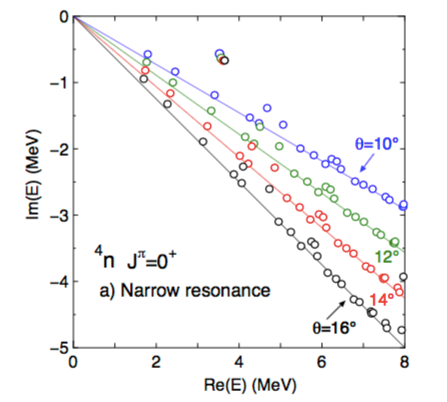 Resonance
2 MeV以下の連続状態の
解がない！
=>基底関数が不十分
AV8’+3NF
VT=3/2/VT=1/2= 13.73
4nに対するCSM計算
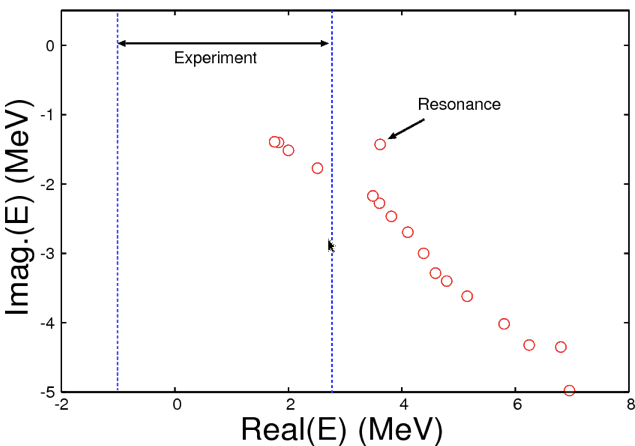 VT=3/2/VT=1/2= 13.73
2 MeV以下の連続状態の
解がない！
=>基底関数が不十分
AV8’+3NF
〜10 hour with 2048 core
理論の適用限界は、〜2MeV　　（Hiyama et al、１４，０００次元　）
限界を下げるには、基底関数を増やす必要がある（１０万次元以上）。
複素座標スケーリング法の適用
4Heの励起状態に、複素座標スケーリング法を適用すると、数百万次元の複素行列（密行列）の取り扱いが必要となる。
S. Aoyama, PTEP, 123D01(2016)
＝＞CSM＋SVM＋CG
基本的なアイデア
①束縛している部分系（d,t,3He)に対して、SVMを適用して、4体系内の対応する基底関数のパラメータとして、採用する。
②少ない基底で、複素座標スケーリングをかけると、部分系の波動関数の振動の表現が難しくなるので、複素レンジガウシアン基底を採用する。
e.g. exp(-ar) -> exp(-a reiθ)
SVM：K. Varga, Y. Suzuki, Y. Ohbayashi, Phys. Rev. C50, 189 (1994)
CG: Ohtsubo, Fukushima, Kamimura, Hiyama, PTEP073D02(2013)
ハミルトニアン(4核子)
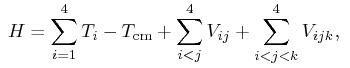 Realistic Interaction: AV8’ (+Coulomb+3NF)
Vij: Central+LS+Tensor+Coulomb
Pudliner, Pandharipande, Carlson , Pieper, Wiringa: PRC56(1997)1720
Vijk: Effective three nucleon force
Hiyama, Gibson, Kamimura, PRC 70(2003)031001
Effective Interaction: MN (+Coulomb)
Vij: Central+Coulomb
Thompson, LeMere, Tang, NPA(1977)286
波動関数
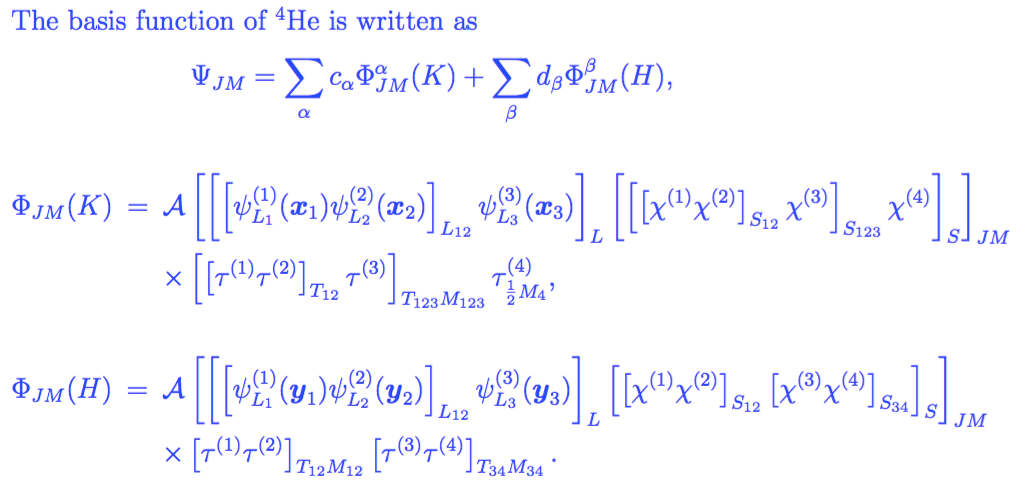 K-type
H-type
Gaussian
 Basis
 Function
0-　の位相差
h+n
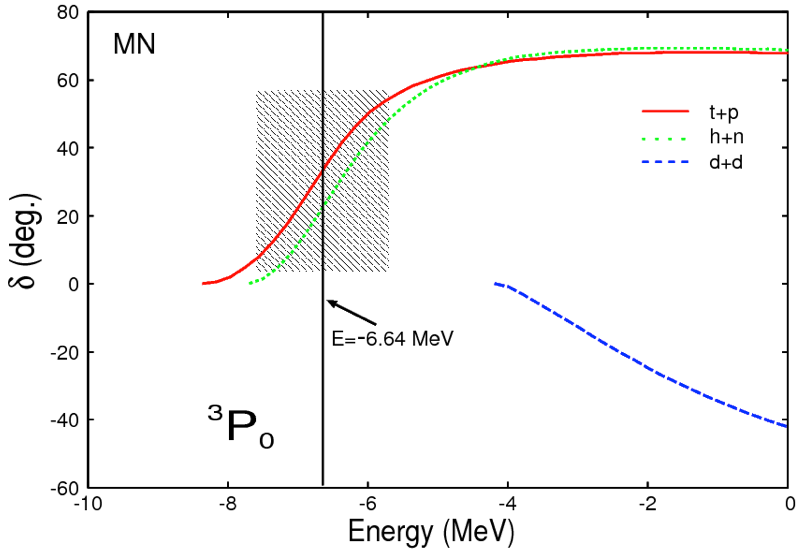 Γ〜2MeV
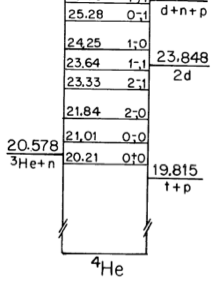 Microscopic R-matrix Method(MRM)
 S. Aoyama, K. Arai, Y.Suzuki, D. Decouvemont, D. Baye, FBS52(2012)97
３核子系へのSVMの適用結果
MN
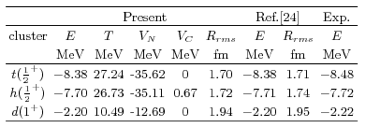 15 base
5 base
[24]Y. Suzuki et al. FBS42(2008)33
Example for a t+p channel
p
p
t
t
10
20
20
10
15
SVM
15X20=300bases
10X10X20=2000bases
4Heの0- の複素固有値
CSM+SVM
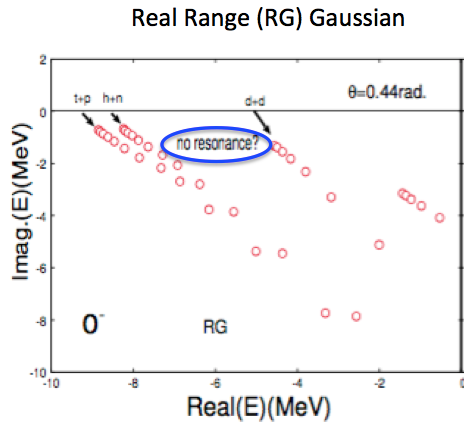 E=-6.64 MeV (MRM)
Minnesota
b3max=50fm and N=30 for 3N+N
b3max=40fm for N=20 for 2N+2N
Nb=15 for t and 3He
Nb=5 for deutron
複素レンジガウス（CG）基底関数
ガウス基底関数に、波動関数の振動を表現する虚部が
導入されている。
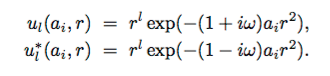 Real-range Gaussian
Complex-range Gaussian
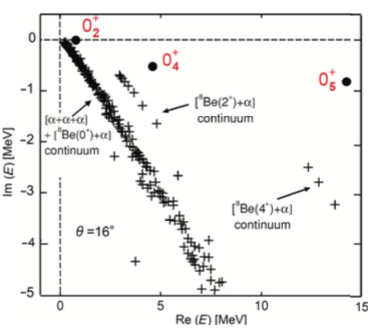 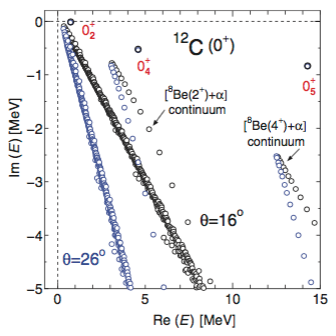 Kurokawa and Kato, PRC71(2005)
Ohtsubo, Fukushima, Kamimura, Hiyama,
PTEP073D02(2013)
CG基底関数を複素座標スケーリング法で使うときの問題点①
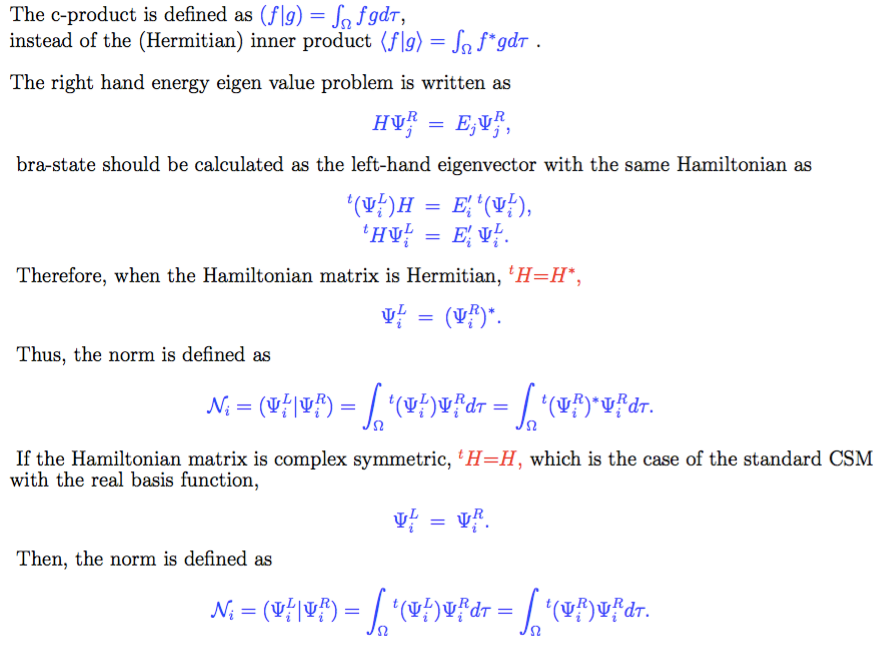 S. Aoyama, PTEP, 123D01(2016)
エルミート性
＝ガモフ量子力学
複素対称性
CG基底関数を用いると、エルミートでも複素対称でもない！
問題点①を解消する理論的可能性
N. Moiseyev, Phys. Rep. 302(1998)
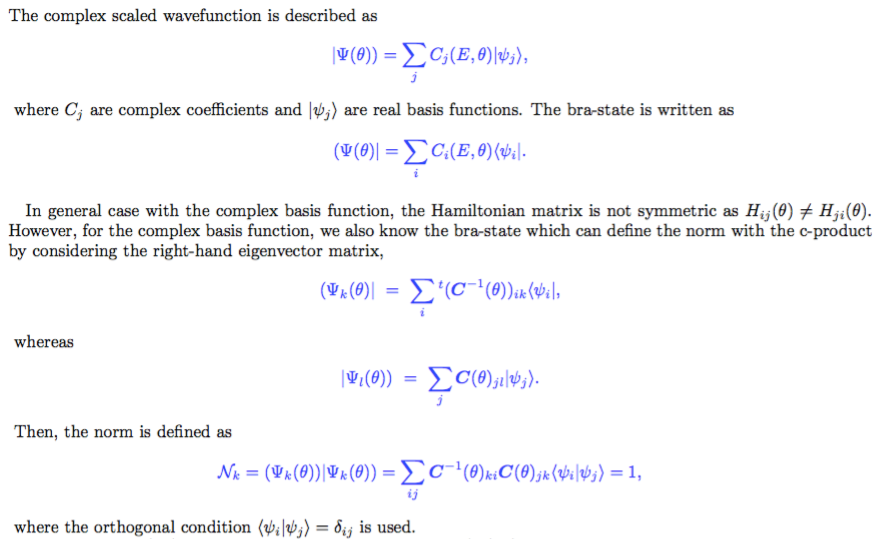 S. Aoyama, PTEP, 123D01(2016)
CG基底関数を複素座標スケーリング法で使うときの問題点②
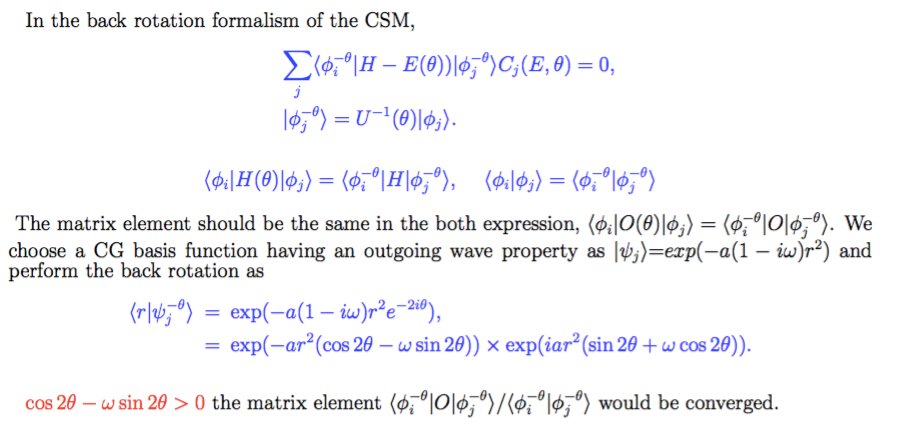 e.g.When we employ ω=0.6, θmax=0.515 rad. Instead of π/4=0.78 rad.
大きなωを用いると、スケーリングアングルの上限が小さくなる。
Triton(３体系) の CSM+SVM+CG計算
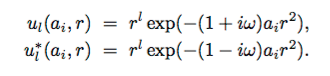 CSM
CSM+SVM
CSM+SVM+CG
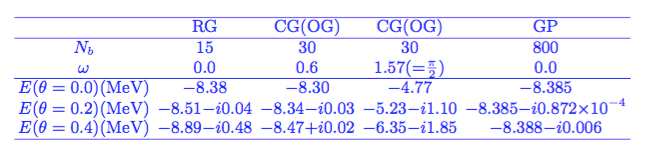 800次元 -> 30次元!
Standard CSM                      CSM+SVM+CG
SVM：K. Varga, Y. Suzuki, Y. Ohbayashi, Phys. Rev. C50, 189 (1994)
CSM+SVM
4Heの0- の複素固有値
RG基底関数だと、共鳴が求まらないが、CG基底関数だと、
共鳴が求まる。
Real Range (RG) Gaussian
Complex Range (CG) Gaussian
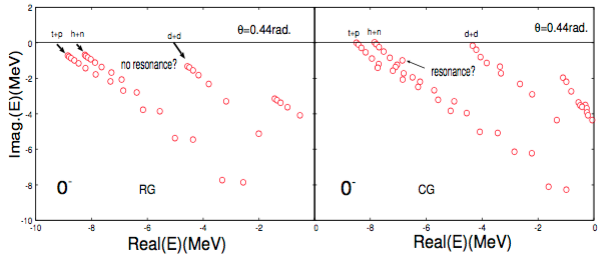 Minnesota
Nb=15 for t and 3He
Nb=5 for deutron
b3max=50fm and N=30 for 3N+N
b3max=40fm for N=20 for 2N+2N
λトラジェクトリ （4He　0- ）
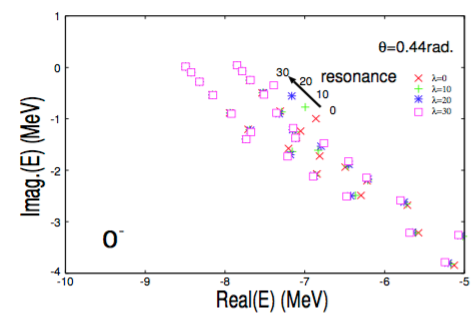 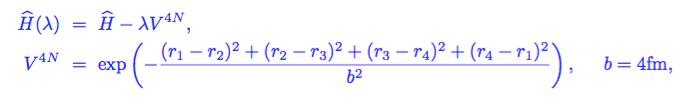 ACCC+CSM
S. Aoyama, Phys. Rev. C 68 (2003).
S. Aoyama, Phys. Rev. Lett. 89 052501 (2002).
θトラジェクトリ　（4He　0- ）
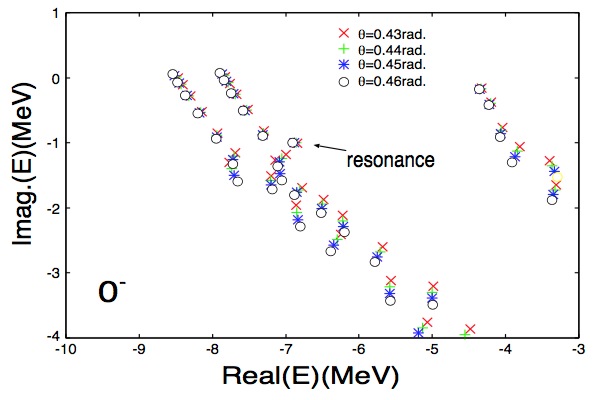 まとめ
・CSM+SVMの提案を行った。
・Complex Scalingにより、部分系の波動関数の振動の
記述が悪くなるため、Real-range Gaussianでは上手くい
かなかったが、Complex-range Gaussianで改善された。
・4Heの0-（0+）が、共鳴状態として、実験と矛盾なく
求まった。
今後
・4Heの他のスピン状態
・テトラニュートロン(4n)